Global Precipitation Measurement
Walt Petersen
GPM Deputy Project Scientist for Ground Validation
Chief, Earth Sciences Office of Field Support

NASA’s Goddard 
Space Flight Center

CoCoRaHS Webinar

February 18, 2015
[Speaker Notes: Title slide]
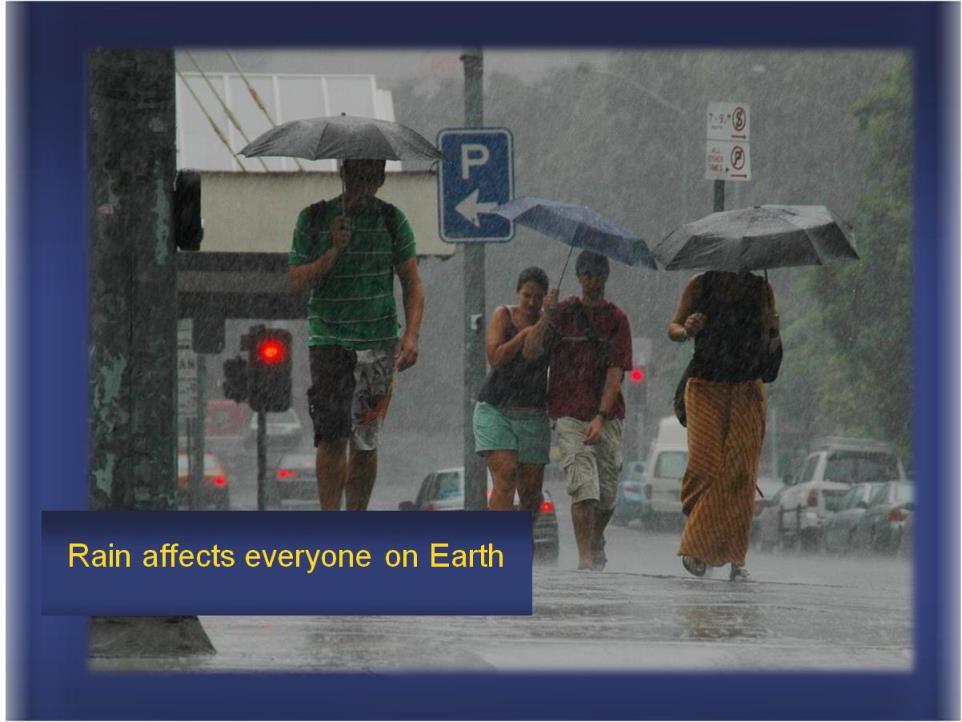 [Speaker Notes: Rain affects everyone on Earth

-- rain, snow and ice are one of the primary sources of freshwater for people around the world]
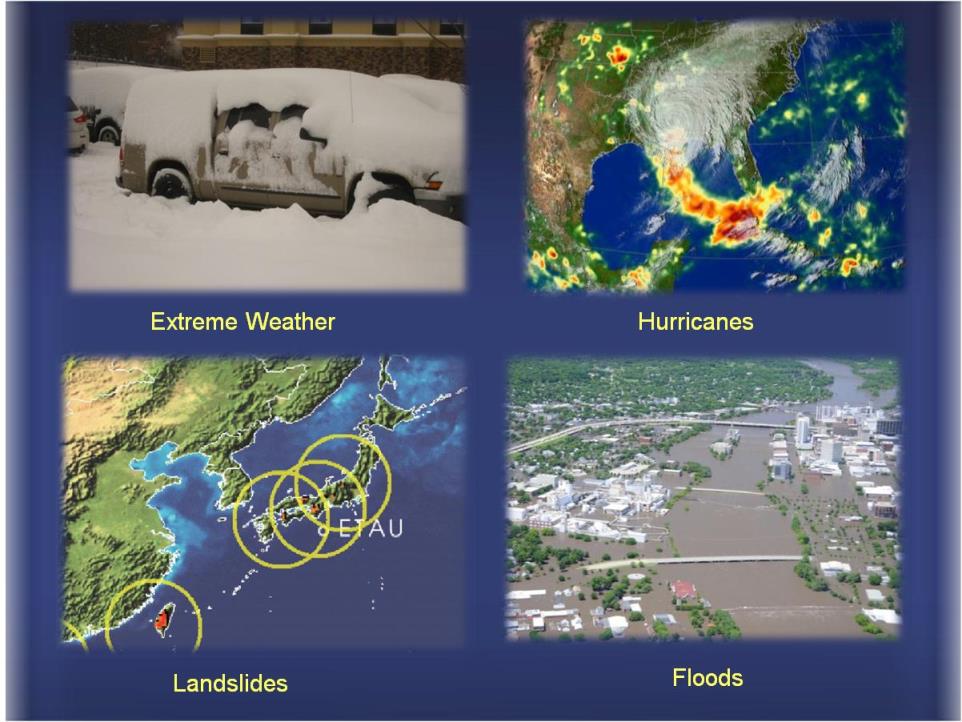 [Speaker Notes: Four applications of GPM data (snowstorm in Ontario, Canada; storm track of Hurricane Katrina; landslide vulnerability map from TRMM data; Cedar Rapids, Iowa, flooded in 2008)

GPM applications include
-- predicting storms and getting an accurate measurement of snowfall
-- providing new data to better understand how hurricanes move and intensify
-- providing information about what areas are vulnerable to landslides
-- predicting floods]
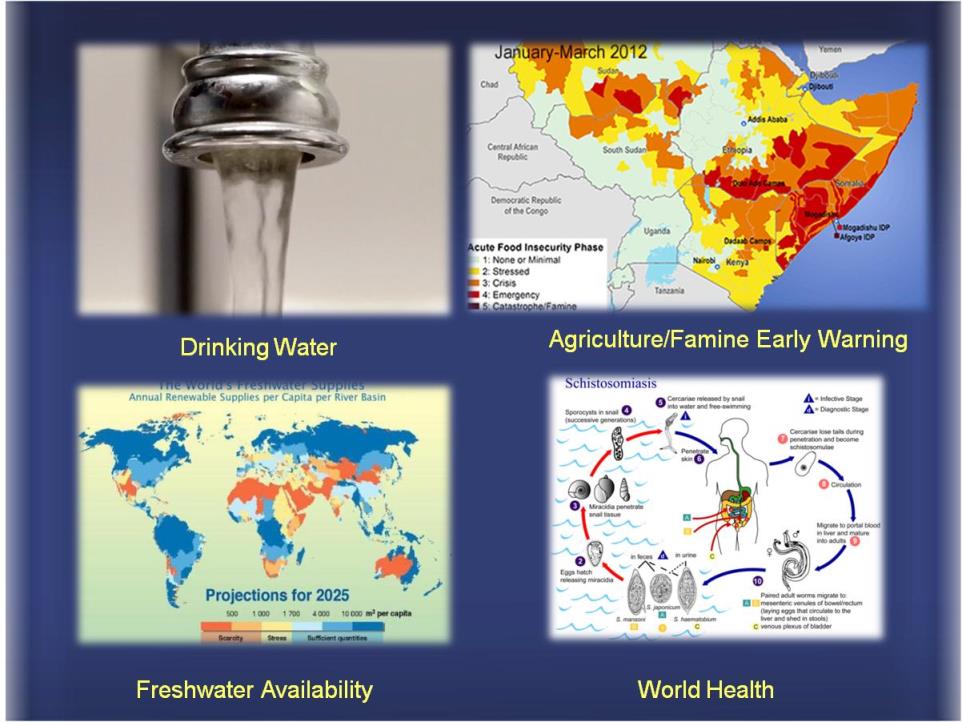 [Speaker Notes: Four more Applications of GPM data (water faucet for drinking water, Famine Early Warning System, World’s Freshwater Supplies, life cycle of Schistosomiasis correlated to flood events)

-- snowpack and rainwater replenish aquifers and reservoirs used for drinking water and water for agriculture
-- rain data aids projections of freshwater availability around the world
-- in turn, this helps with agriculture projections and famine early warning systems, especially in Africa where rainfall is scarse in many regions
-- knowing where and when it rains also helps with world health in the cases of diseases that flourish when rainwater is high. In the example above, snails that are carriers of Shistosomiasis reproduce rapidly in wet conditions. Their presence, and the spread of Schistosomiasis, is correlated with high rainfall.]
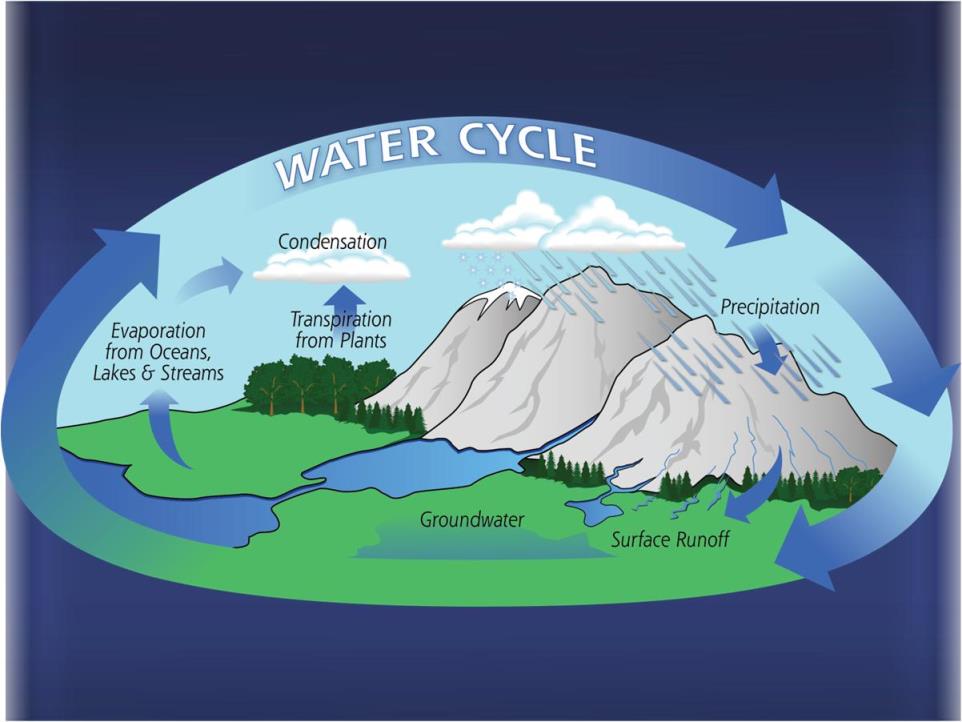 [Speaker Notes: Water cycle

-- water endlessly moves through the water cycle
-- precipitation is the part that we can see and touch the most easily
-- the water cycle is part of the wider Earth and climate system
-- understanding the processes of how storms form, and how rain and snow behave in the atmosphere improves our understanding of our planet]
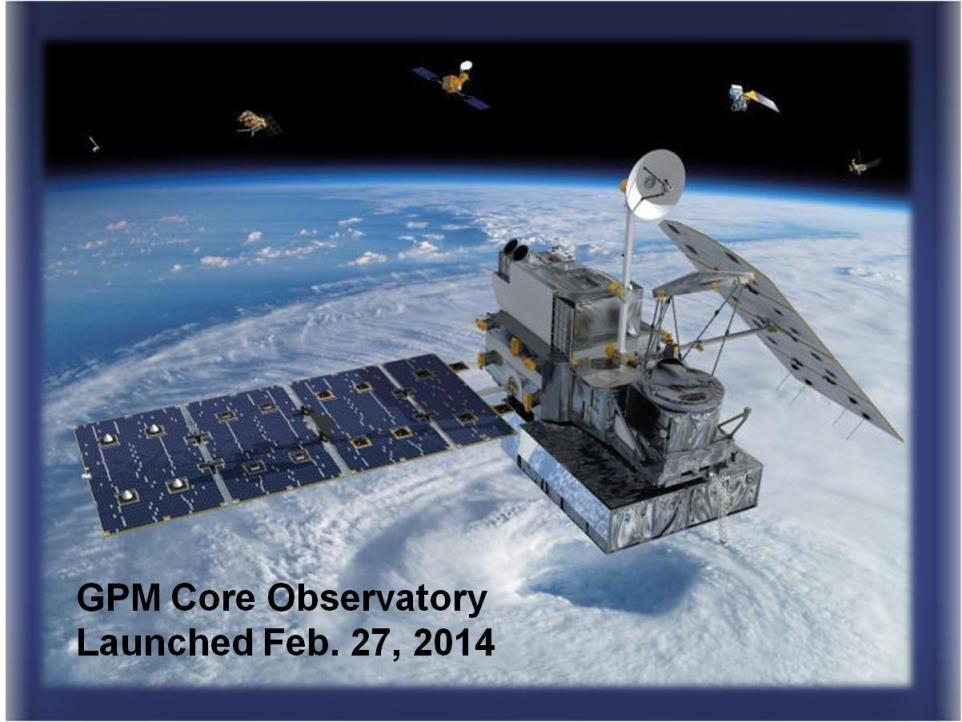 [Speaker Notes: GPM Core Observatory

-- GPM Core Observatory provided by NASA and Japan Aerospace Exploration Agency (JAXA)
-- The GPM Core Observatory was built at NASA’s Goddard Space Flight Center and is the largest satellite ever built and assembled at Goddard
-- has two advanced instruments, a Dual-frequency Precipitation Radar (DPR) and a GPM Microwave Imager (GMI)
-- the data collected onboard the GPM Core Observatory will serve as the reference standard for the data collected by the constellation satellites, so it can all be combined into a consistent precipitation product available globally every 3 hours]
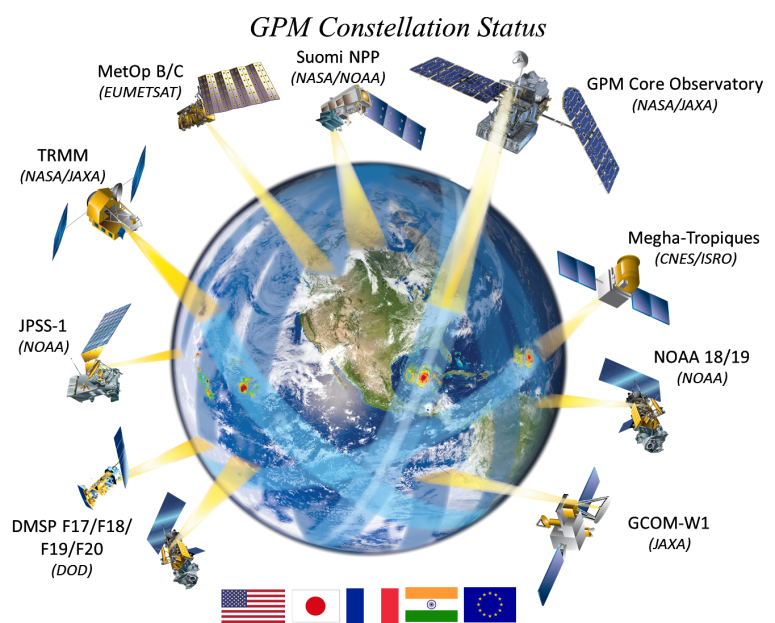 [Speaker Notes: GPM Constellation

-- Satellites can get the view from above and see the whole world
-- The GPM mission is an international satellite mission led by NASA and the Japan Aerospace Exploration Agency (JAXA)
-- It is a multi-country partnership that collects rain data from multiple satellites to get a global map of rain data every three hours
-- The GPM Core Observatory is the satellite that unifies the measurements into a global data set
--The other satellites that contribute data to the GPM mission each have their own scientific or operational goals]
GPM Core Satellite Key Instruments
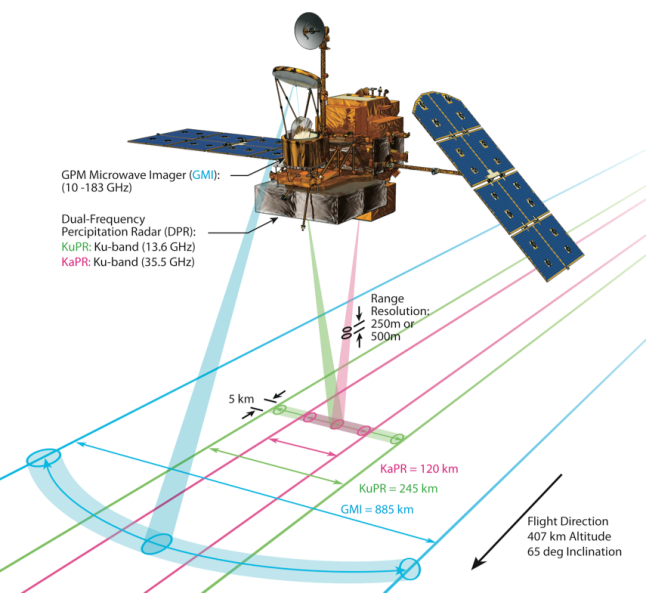 GPM Microwave Imager (GMI)
Dual Frequency Precipitation Radar (DPR)
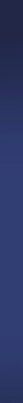 How the Instruments Work
http://svs.gsfc.nasa.gov/goto?11253
[Speaker Notes: Video: What the instruments measure inside clouds
URL: http://svs.gsfc.nasa.gov/goto?11253 

-- animation begins with GMI. Purple upward pulse indicates naturally emitting energy from the ground and precipitation
-- each channel on the instrument is sensitive to different types of precipitation
-- lower frequency (10 to 37 GHz) channels are more sensitive to raindrops, middle frequency channels (37 to 166 GHz) to both liquid and ice particles, higher frequency channels (166 to 183 GHz) to snow and ice
-- the DPR sends down two pulses. The Ka-band is more sensitive to ice in the upper part of the cloud and the Ku-band is more sensitive to liquid rain lower in the cloud]
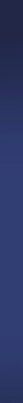 How the Instruments Scan
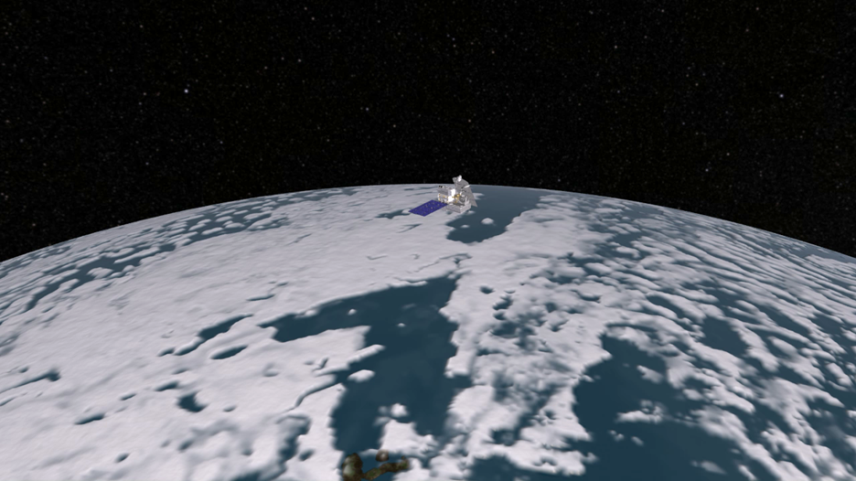 http://svs.gsfc.nasa.gov/goto?4016
[Speaker Notes: Video: The GPM Core Observatory’s instruments collecting data
URL: http://svs.gsfc.nasa.gov/goto?4016 

-- this video shows how the DPR and the GMI collect precipitation data 
-- first it shows the Ka-band radar, whose ground swath (75 miles or 120 km) is nested inside the Ku-band radar’s swath (152 miles or 245 km). They make 3D observations of precipitation
-- next, the GMI data covers a wider swath (562 miles or 904 km)]
Hurricane Odile & March Snow Storm
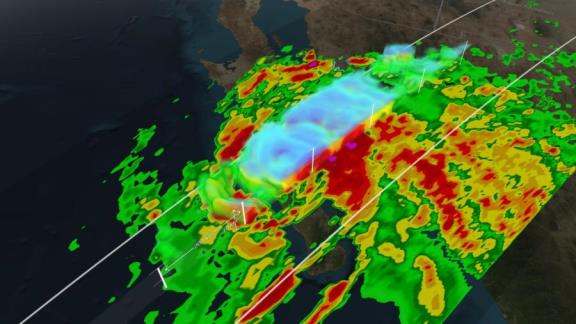 Click here for movie
Hurricane Odile
Category 3, near Baja California
Sept. 15, 2014
after it made landfall
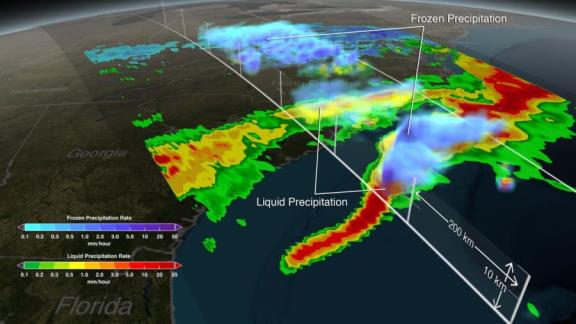 Mid-Atlantic States
Snow event, 
March 17, 2014
(DC- 18 cm snow)

Transition to deep thunderstorms over the Gulf Stream
Click here for movie
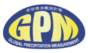 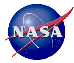 GPM Satellites estimate precipitation but are not rain gauges
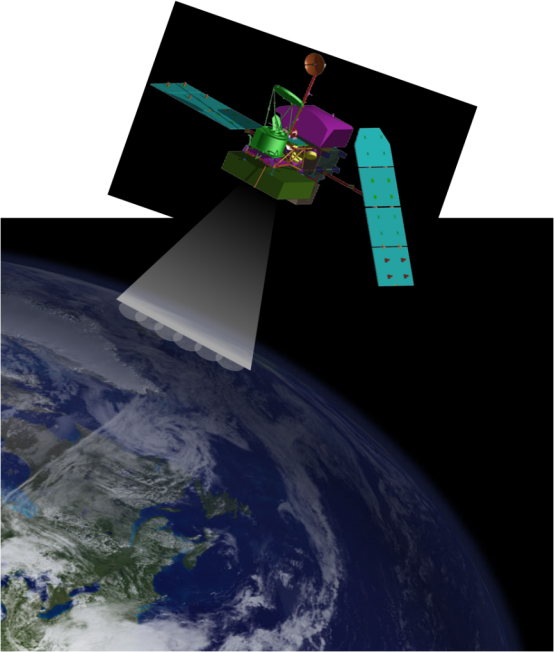 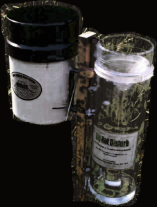 Remote Sensing
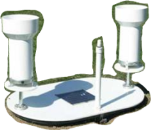 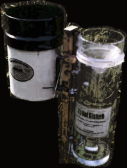 Area measurement
Diameter of “Best” area measurement resolution for GPM is  ~3.2 miles/ 5 km
Typical Gauge diameter 
4 – 12 inches/ 10 – 30.5 cm
(~2.5 billion to 270 million x smaller than a GPM pixel area!!)
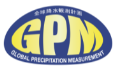 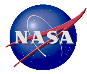 Connecting  the ground to space
GROUND VALIDATION (GV)
Three Basic Approaches

Direct Comparison (surface):
Satellite estimates compared to rain gauge and radar products
Physical Process: (surface and airborne)
 Improving our understanding of precipitation physical characteristics and how they relate to remote sensing
Integrated Hydrometeorology: (surface)
End to end evaluation of satellite and ground-based products in hydrologic/weather/climate applications
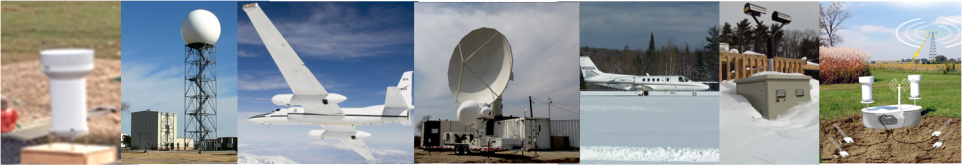 [Speaker Notes: An end to end  tracing  of GPM products, algorithm physics and product errors to water resources applications at different scales]
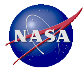 Why not just use rain gauges for GV?
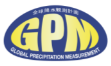 Rain gauges are important, but only  measure at a point
Gauges are weather, site, and “nature” sensitive-  all  affect measurement quality.
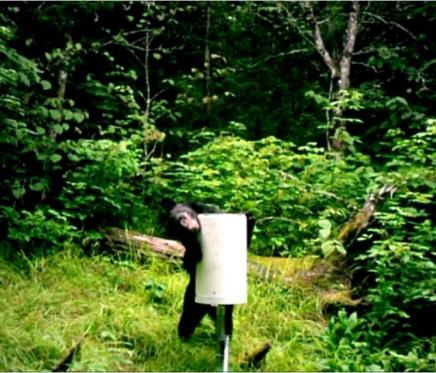 “Where’s the honey?
GPM Dense Raingauge Network
(25 dual-platforms in 5 x 5 km2 area)
5/30/2013: Daily rain accumulation
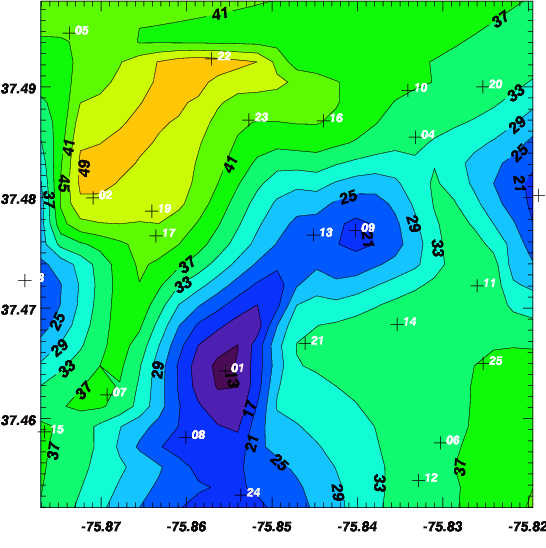 >250% difference!
Rain is HIGHLY variable in space and time.  Measuring it accurately over areas the size of satellite footprints can be challenging.
Need as few as 4 but as many as 15 gauges in a single GPM footprint to get accurate area measurement! (depends on accumulation time)
Large networks of recording gauges are required and these can be difficult/costly to maintain.
3 miles
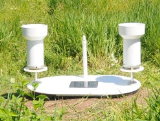 GV Measurements required at a multitude of scales
Radars function as the “BRIDGE”
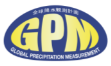 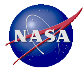 Gauge Network 
(100  m – 10000 m)
Satellite
Radar
(volume)
Gauge (point)
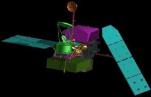 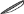 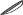 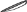 (pixel, column)
4  km   -   50 km
100 m to 4 km
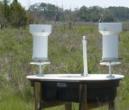 Scanning  radiometer/radar
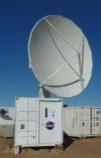 DX
Scanning Precipitation Radar
We focus on complementary use of radars and ground networks
Radar rain mapping over a larger area (> 10,000 km2)  
Radar Ability to “probe” clouds in 3-D at high space-time resolution
Reference to reliable ground measurements (gauge networks)
GPM vs. Ground Radar:  Resolution matters!
GPM Overpass of NPOL Radar near NASA Wallops Flight Facility Site
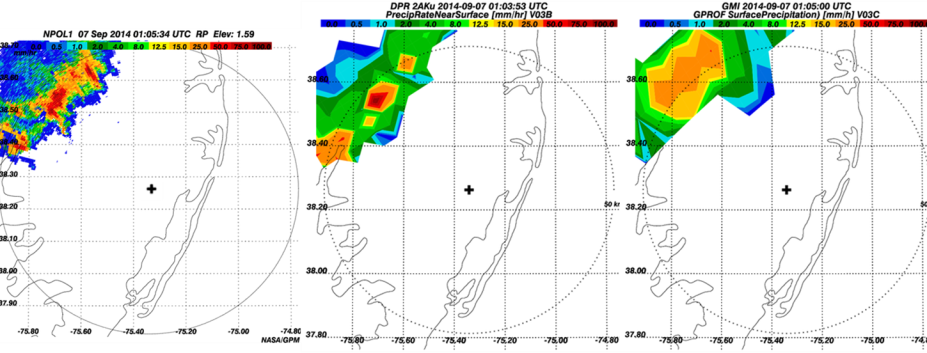 GPM Radiometer 
5000 m x 5000 m
GPM Radar 
5000m x 5000 m
NPOL RADAR 
150 m x 750 m
Ground radars can map precipitation similar to a “dense” rain gauge network, but over a much larger area: Good for satellite comparisons

High-resolution radar data are used to study how precipitation “fills” GPM footprints and how footprints can be further “downscaled”
Direct GV:  “Operational” Radar and Rainfall Measurements
1) Ground radar matching to GPM instruments (rain rates, precipitation types, sizes…..)
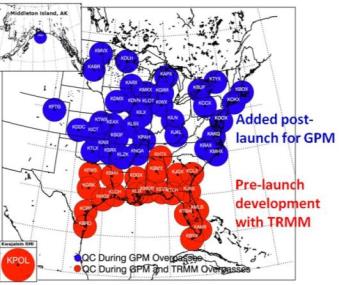 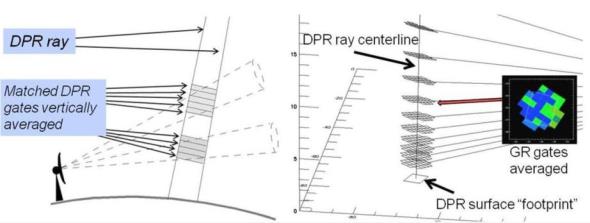 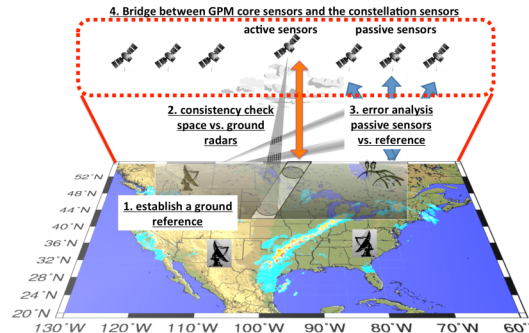 2) NOAA “Multi-Radar Multi-Sensor” http://nmq.ou.edu / 1-km2/2 min resolution

Blend of radar and rain-gauge data  
We then compare highest quality data, or a ground reference, to GPM products
GV vs. GPM DPR radar measurements: Rain Drops
Middleton Island, Alaska (PAIH) NEXRAD Radar  August 14, 2014
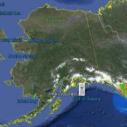 Light to moderate rain over Pacific Ocean
PAIH Precipitation Types
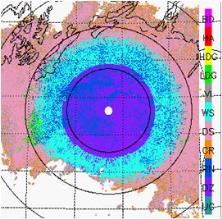 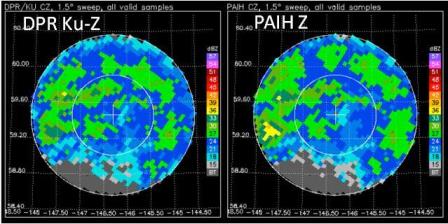 Rain and Drizzle
Melting Snow
Snow
Ground vs. GPM comparisons of reflectivity, rain drop sizes, and numbers- Looks good!
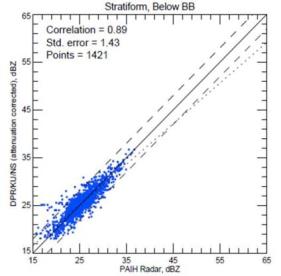 Radar Reflectivity
Rain Drop sizes
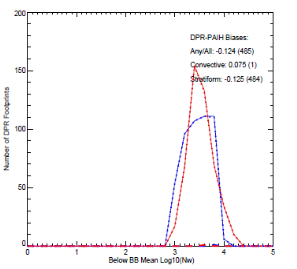 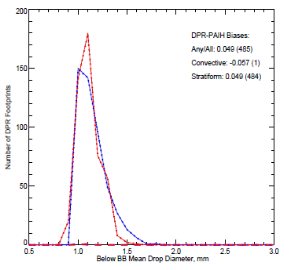 Rain Drop Numbers
PAIH
PAIH
DPR
DPR
(RAIN)
DPR
PAIH
GV vs. GPM GMI Radiometer Measurements: Rain and Snow
Post-Launch
GPM Radiometer (GMI) Precipitation Compared to GV
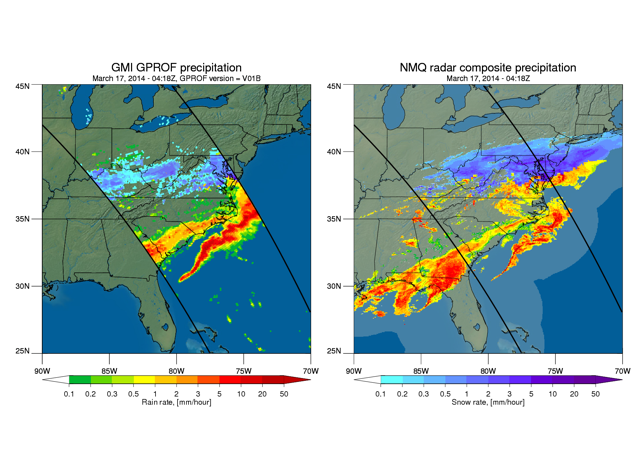 Snow
Rain
Snow
Rain
Generally good first results in snow and rain!!  
However, also some “misses” ……(see circle)- why?
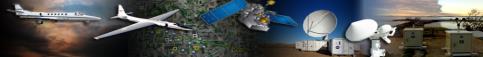 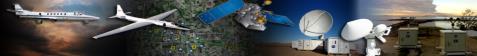 GPM Ground Validation
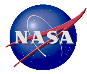 Getting the Physics Right: GPM Field Campaigns
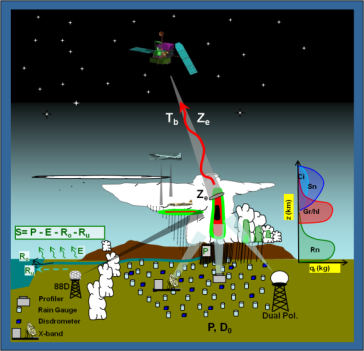 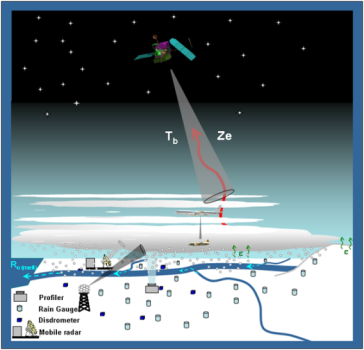 Warm season
Rain
Cold season Snow/ice
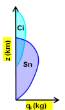 GPM must produce accurate precipitation estimates using remote sensing over a broad range of rain and snow conditions- difficult proposition!
Ground and airborne field measurements of precipitation physics to improve satellite-based remote sensing methods for estimating precipitation
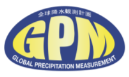 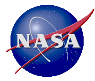 Research Aircraft  
Connecting satellite, cloud and ground measurements
High Altitude “Satellite Simulators”
Cloud-Penetrating Aircraft
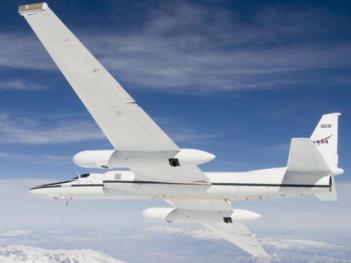 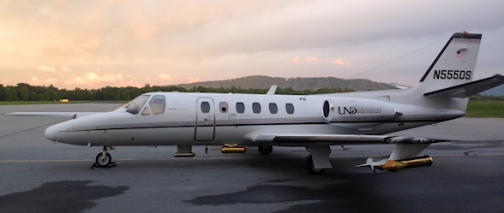 NASA ER-2
Gust probe
Cloud probes
UND Citation
Views from ground radars, ER-2,  and Citation
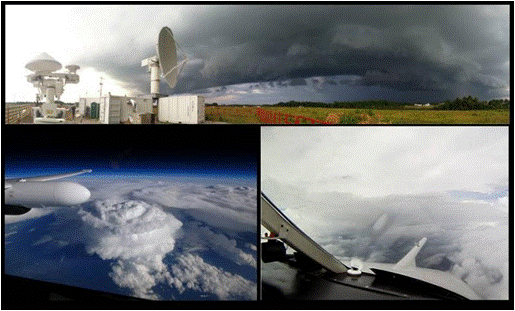 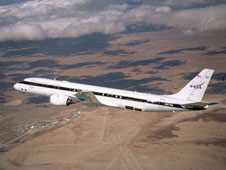 NASA DC-8
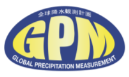 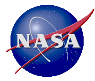 Radars and Radiometers on The ER-2
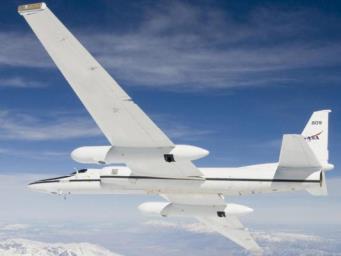 CoSMIR Radiometer
Pod
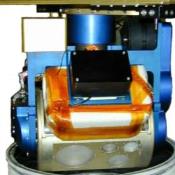 EXRAD Radar
Nose
AMPR Radiometer
Q-Bay
HIWRAP
Pod
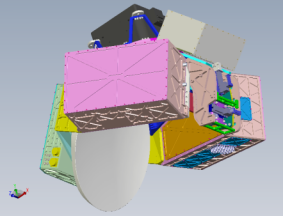 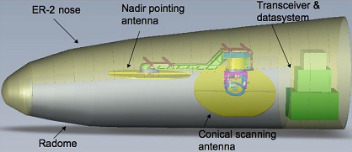 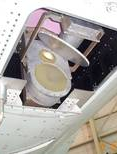 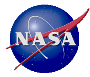 Example of Working Airplanes in a Strong Thunderstorm 
(IPHEx Field Experiment 2014)
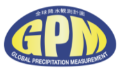 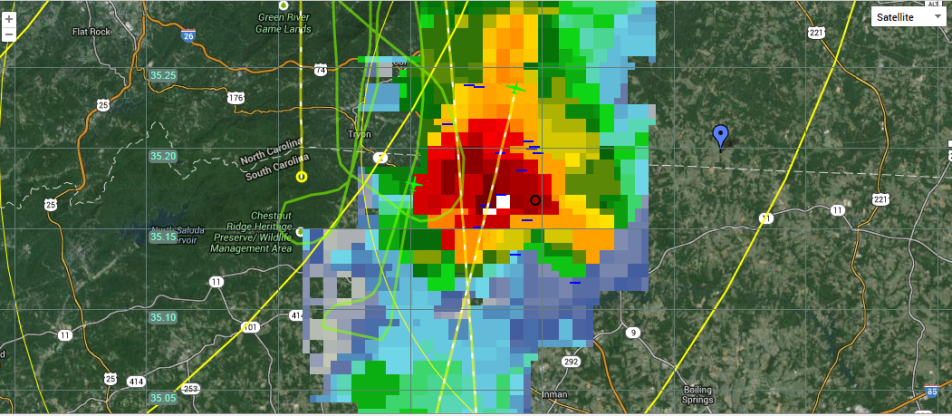 ER-2
Citation
Citation stays out of the strongest thunderstorm core (areas in red shown on the radar); We loop the ER-2 over the top of the severe portion of storm and then over the Citation on his return leg (sampling both heavy and lighter precipitation).  

Ground-based “dual-polarimetric” radars provide us a “look” into the strongest part of the thunderstorm where the Citation cannot penetrate but the ER-2 can fly over.
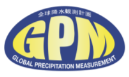 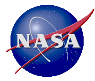 NASA NPOL and D3R Dual-Polarimetric Radars
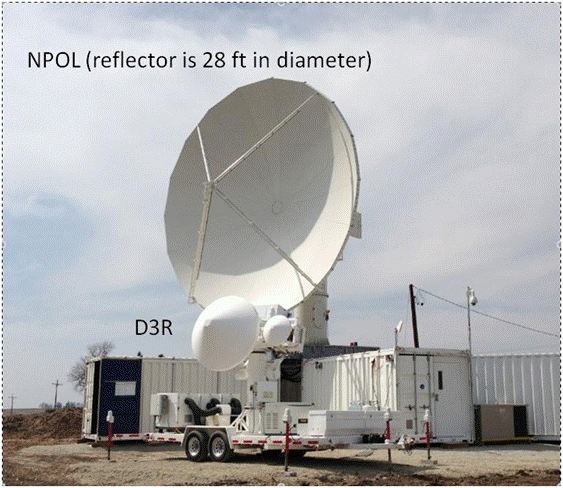 NASA’s Research GV Radars

NPOL- S-band (10 cm wavelength)

D3R – Ka/Ku Band (0.86 and 2 cm wavelength; matches GPM DPR)
Scan storms in 3-D, more accurately measure precipitation characteristics (types, numbers, sizes, rainfall rate) from the ground to tops of clouds.  This provides a science reference for measurements the satellites make as they look down from space
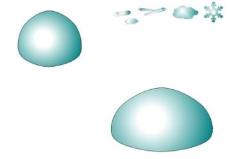 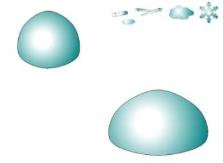 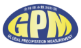 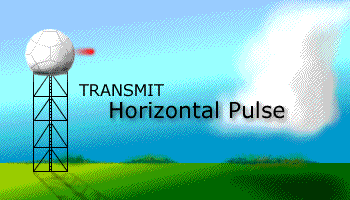 Ground-Based Polarimetric radars?
Better detect sizes, type, numbers of precipitation
Conventional
Radar (NEXRAD)
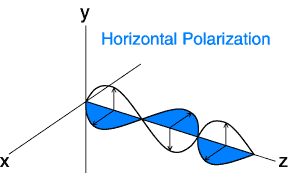 Polarimetric
Radar (ARMOR)
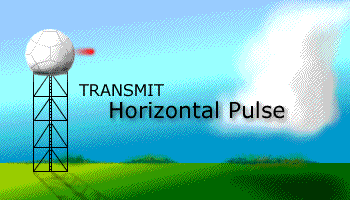 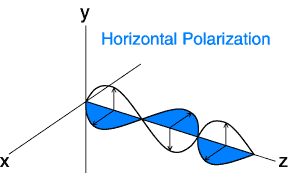 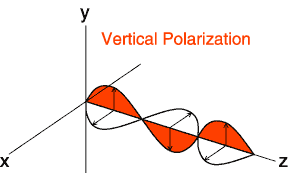 Courtesy T. Schuur, NOAA CIMMS
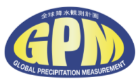 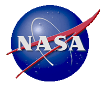 How do we scan with radars? (I)
Horizontal Plan Position (PPI) scanning 
Send out 1100 pulses/second over a sector or full 360o scan at 1 - 20 elevation angles
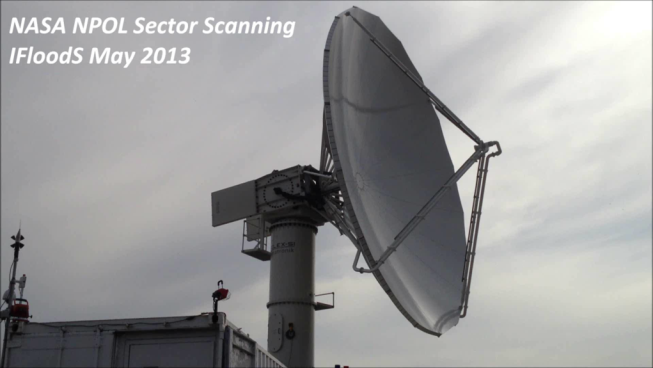 Used for mapping precipitation and its variability
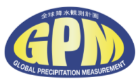 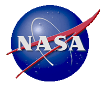 How do we scan with radars? (II)
Radar Range-Height Scanning (RHI’s) modes
NASA NPOL and D3R Radars
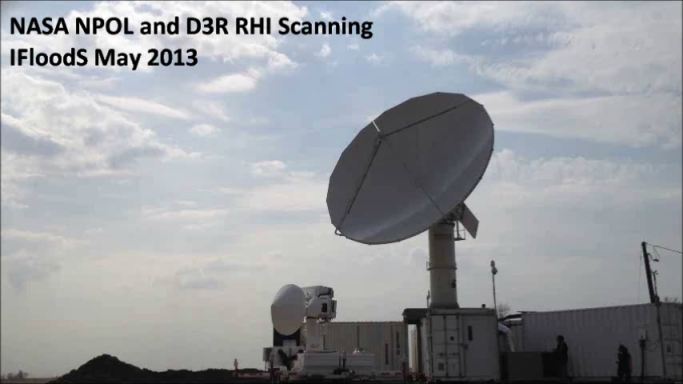 Vertical cross sections or “Slices” of the atmosphere
Studying the precipitation physics a satellite “sees”
Rainfall: Dual-Rain Gauge Networks
Ground State: Soil Moisture and Temperature
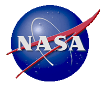 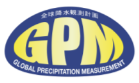 Dual-gauges ensure measurement consistency

Networks provide a reference for radars
Soil probes connect precipitation to ground hydrology  and energy balance
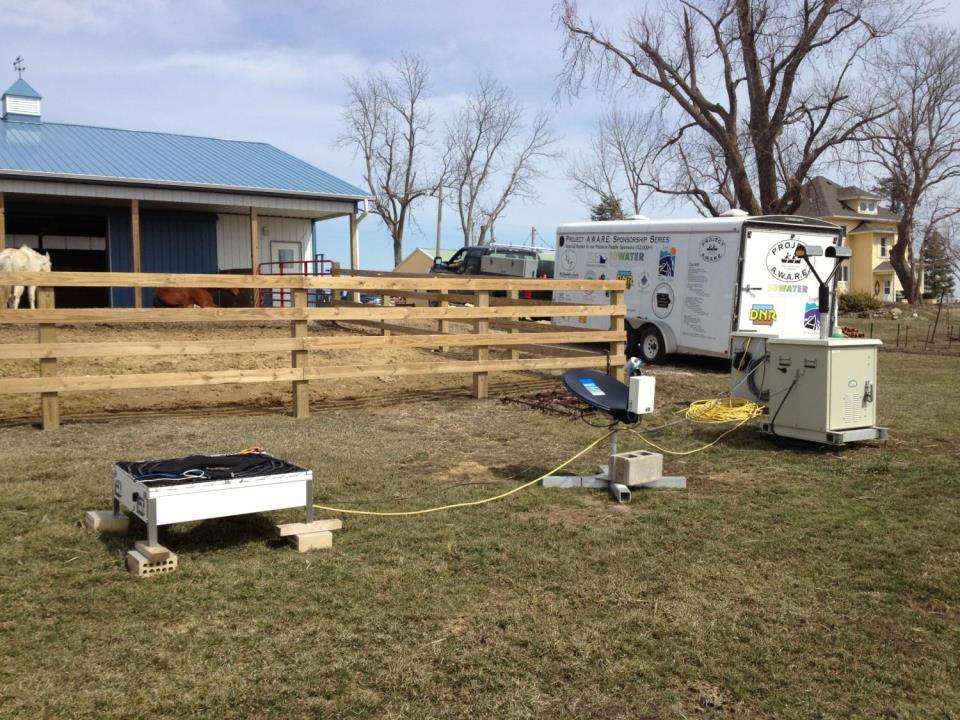 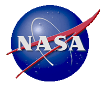 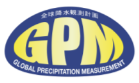 Precipitation Particle Measurements
2D Video Disdrometer
Drop sizes, numbers ,shapes, type fallspeed
Parsivel Laser Disdrometer
Drop sizes, number, type fallspeed
Micro Rain Radar
Vertical profile of precipitation properties
Reference for polarimetric radar estimates
Parsivel Laser Disdrometer
2D Video Disdrometer
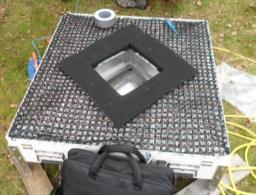 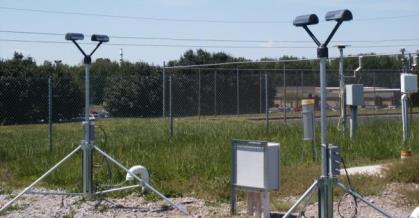 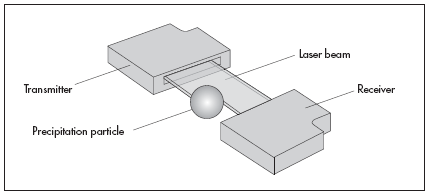 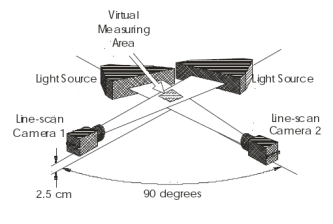 Operation:
Two perpendicular light sheets project onto line-scan cameras.  Falling hydrometeors cast a shadow recorded by cameras   
Measurement:
Particle diameters (2-D) and shapes, numbers, fall speeds, type (rain, snow, hail), precipitation rate
Operation:
Laser signal blocked when particle passes through beam  
Measurement:
Particle diameters and size distribution fall speeds, types (rain, snow), precipitation rate
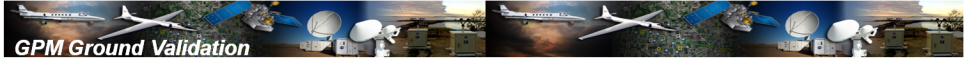 Snow: Precipitation Imaging  Package
Size, shape, and fall speeds of snow
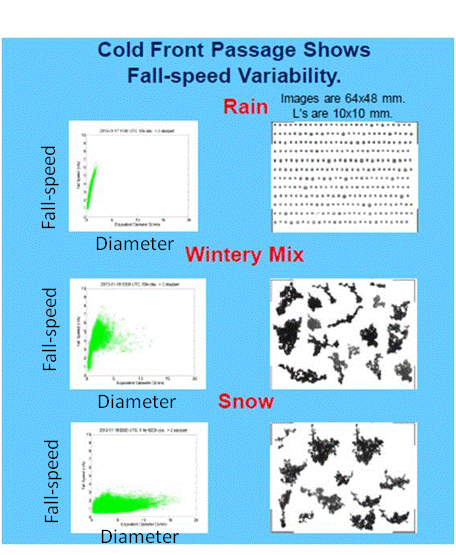 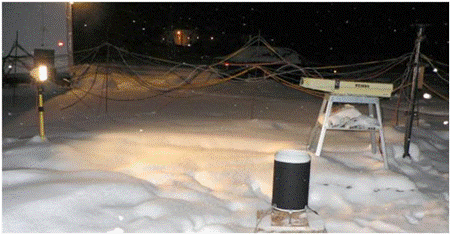 Image, track, size, count, each snow crystal/flake

Systems in Virginia, Michigan, Washington, Canada, Finland
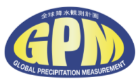 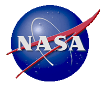 Putting it all together: Radar Map of Rain
“Standard” PPI of Radar Reflectivity
Radar-Derived Map of 24-Hour Rainfall
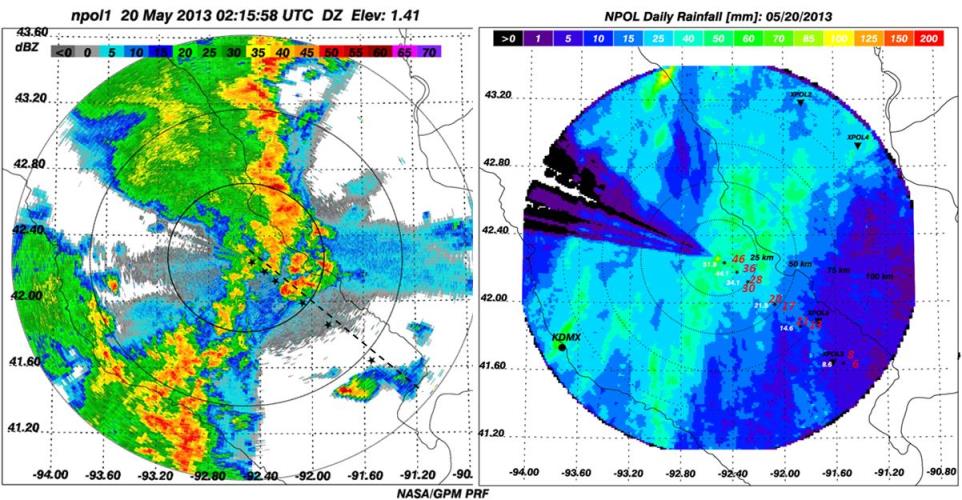 Combine ground and radar measurements for “reference” rainfall maps
Use reference maps for satellite comparisons and flood modeling studies.
Use what we learn about rainfall process to improve satellite estimations methods
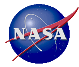 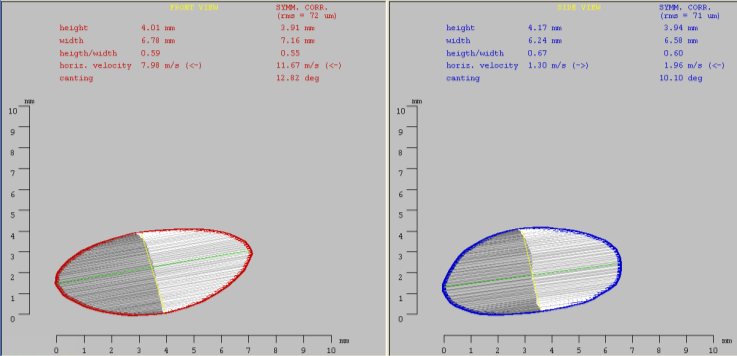 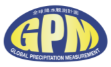 Disdrometers: What did the precipitation  “look” like? 
 
Characterize rain size, shape and numbers as it falls.
“Oblate” large rain drops
~ 1/3 inch
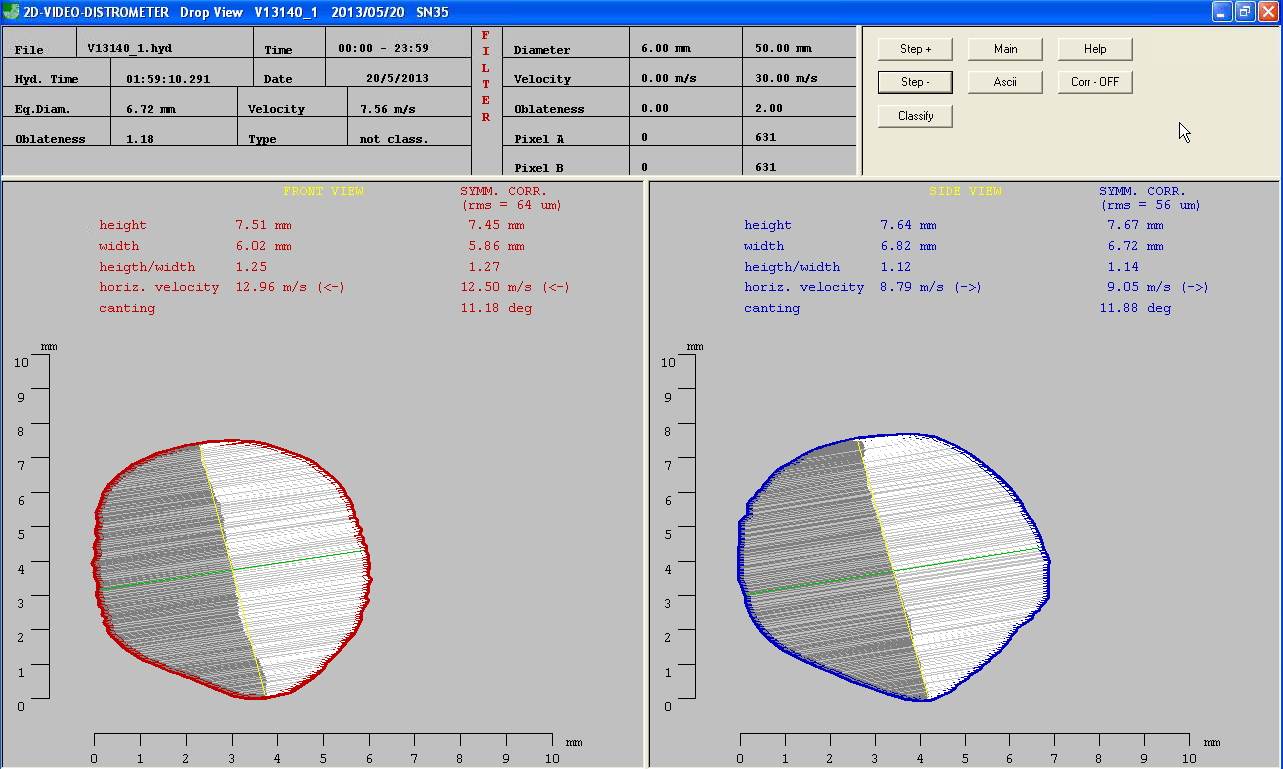 “Spherical” Small Hail
Reference for radar  identification of precipitation type and size
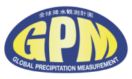 Define the Physical Process:  What satellites are “seeing”  
NPOL Radar also  “slices” the storm with RHI scans
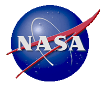 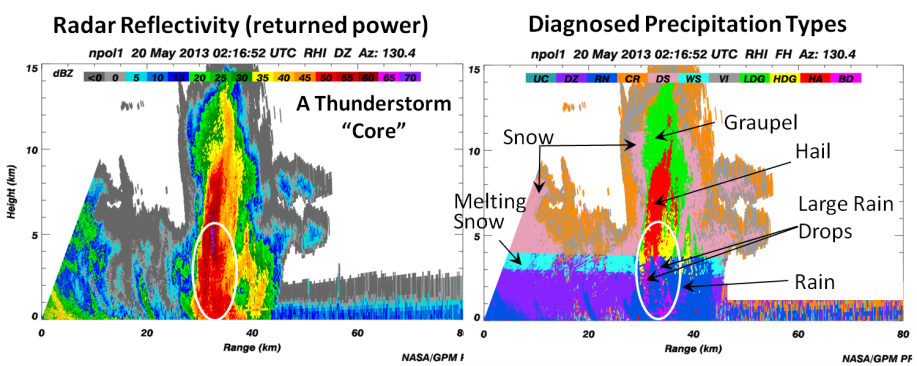 The “process” :  Ice to Rain
Graupel becomes hail and/or rain freezes and rimes to become hail
Rain drops
(melting snow, hail, graupel)
Snow rimes
Graupel is formed
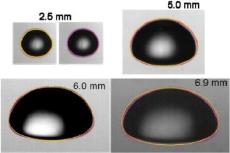 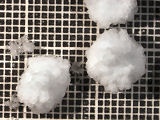 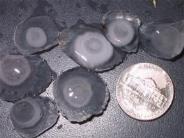 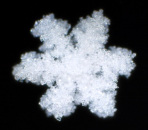 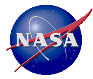 Sampling a Deep Storm Top to Bottom
5/23/2014 Northern S. Carolina
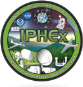 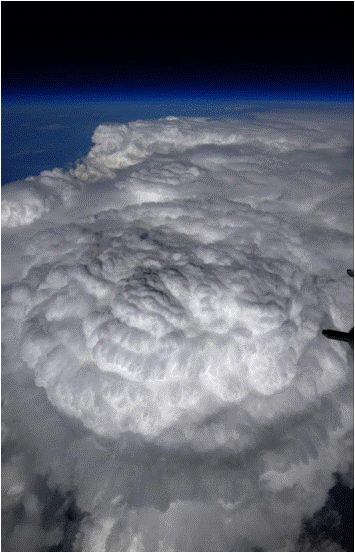 View from ER-2 at 65,000 feet
Advanced Microwave Passive Radiometer “sees” ice
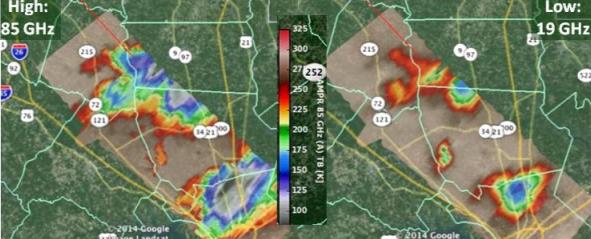 NPOL Radar: slices the storm from bottom to top
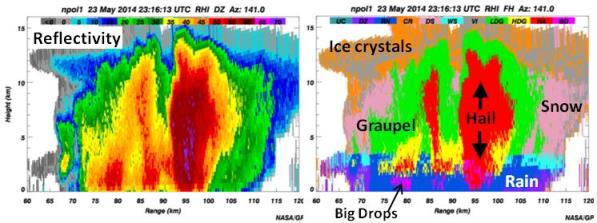 Picture:  D.S. Broce, AFRC
50,000 foot echo top, hail core 39,000 feet, golf ball to tennis ball-sized Hail
walt.petersen@nasa.gov
[Speaker Notes: ER-2 sampling from IPHEX showing the data collection vantage point from the ER-2, with AMPR brightness temperatures and then the coinciding view from the ground via NPOL  (theme here again is the “complete” picture of the physics from top to bottom).  Airborne and ground-based instruments provide a complementary view.]
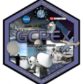 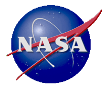 Snow from Top to Bottom 1/30-31, 2012
Citation Airborne (cloud)
Snow microphysics profiles
DC-8 Airborne (satellite)
Stacked Legs (DC-8/Citation)
Grnd. Instruments (surface)
Regional to Particle Scale
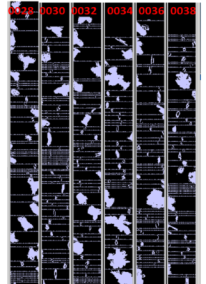 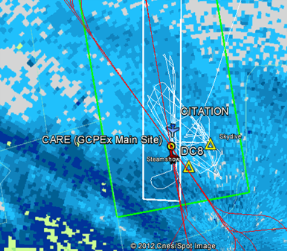 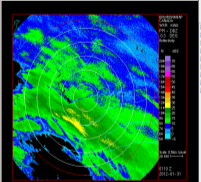 King City 
C-band Radar
Ku
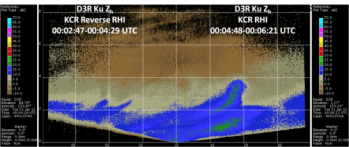 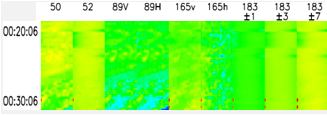 DC-8 CoSMIR Radiometer
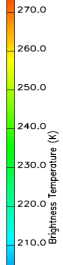 D3R Radar Ku-Band
DC-8 APR-2 Radar
Ka
Ku
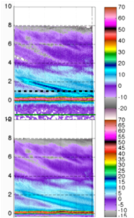 U. Manitoba Imaging Camera
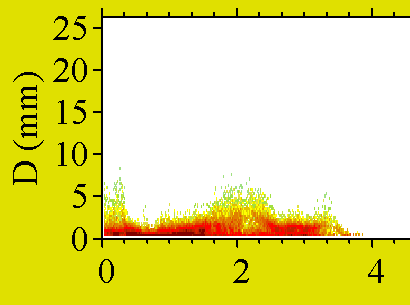 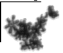 Ka
PIP Size Distributions
And images
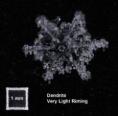 Left:  Snow event as viewed from the air by DC-8 above, Citation Aircraft in cloud;
Right: Ground observations via radar, particle sizing instruments, and imaging
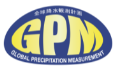 Walt.petersen@nasa.gov
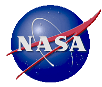 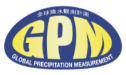 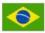 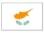 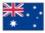 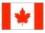 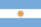 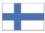 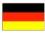 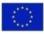 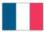 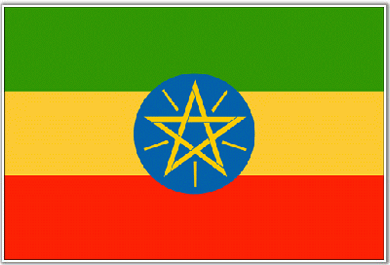 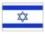 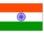 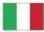 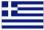 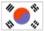 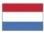 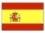 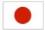 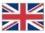 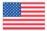 GV is a Global Effort!
International cooperation to connect what is observed at the ground and in the clouds (e.g., rain, snow, ice), to what is observed from space
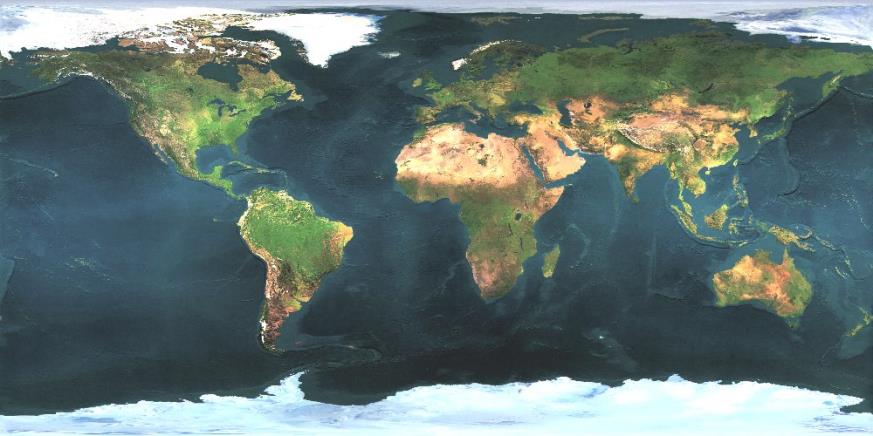 GPM GV:  Map- we are everywhere….and when we are not there we are here
National Network
collaboration
Instruments deployed (current)
Field campaigns since 2007
OLYMPEX Field Campaign (2015/16)